Free Survey Development and Publishing Platform for Researchers
Introduction
The project Consists of Two Parts
A website (WordPress) to Attract and Help Researchers 
	develop and publish free Surveys

2.   A Free Survey platform developed in Limesurvey
	 open survey system
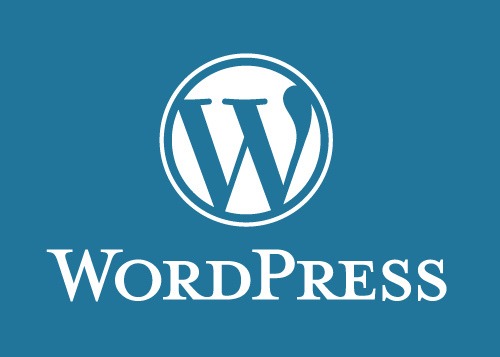 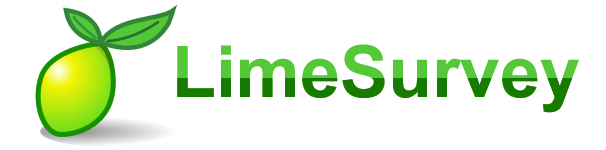 The Website
The Website is developed in wordpress
 
Website url: www.researchsurvey.info

The aim of the website is to help researchers 
    Develop free surveys, get participants for surveys 
    and Publish the findings of their researches
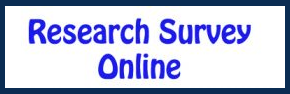 Develop a Survey
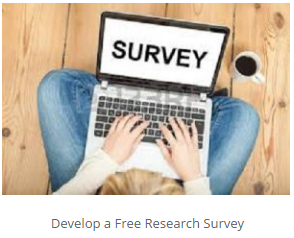 Research can contact Researcsurvey.online 
They can request a free account to develop a 
	survey
They are provided with an account that can be 
	logged in and used to develop a survey
	or more.
Publish a Survey
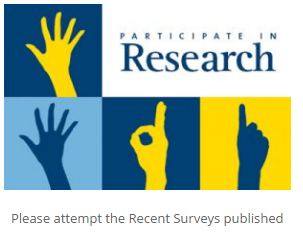 In this section researchers can publish their surveys

The online visitors of researchsurvey.online would 
	Be able to participate I the surveys

There would be a separate page for each survey
Publish Findings
In this section Researchers would be able to publish 
 	their research findings


The researchers can share their researches with the 
	Public so they can benefit from it
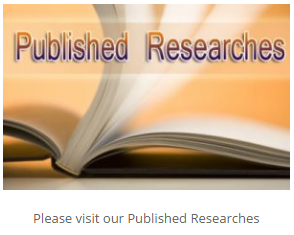 Video Tutorials
I have included Video Tutorials to develop a 
	Survey with lime survey

There are many videos that would help researchers
	Start developing the survey, publishing it and 
	then Exporting the research data
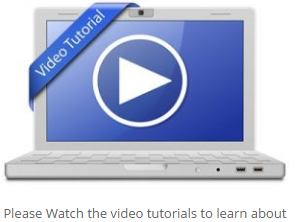 Survey Platform (limesurvey)
The platform is organized by installing 
	LimeSurvey open source survey application
It is extremely user friendly 
Researchers would be provided user names and passwords 
	to their accounts
They can make as many surveys as they want
The video tutorials would help them in organizing their surveys
Login section
Limesurvey Dashboard
Question Groups
Responses and Statistics
Viewing and exporting Collected responses
Useful Links
Website: www.researchsurvey.online

Sample Survey: http://researchsurvey.online/surveys/index.php/497115
Thank You!